Developing a User-Friendly Framework for Stopped Flow SANS at the NCNR
Christopher Stallard
Mentor: Ryan Murphy
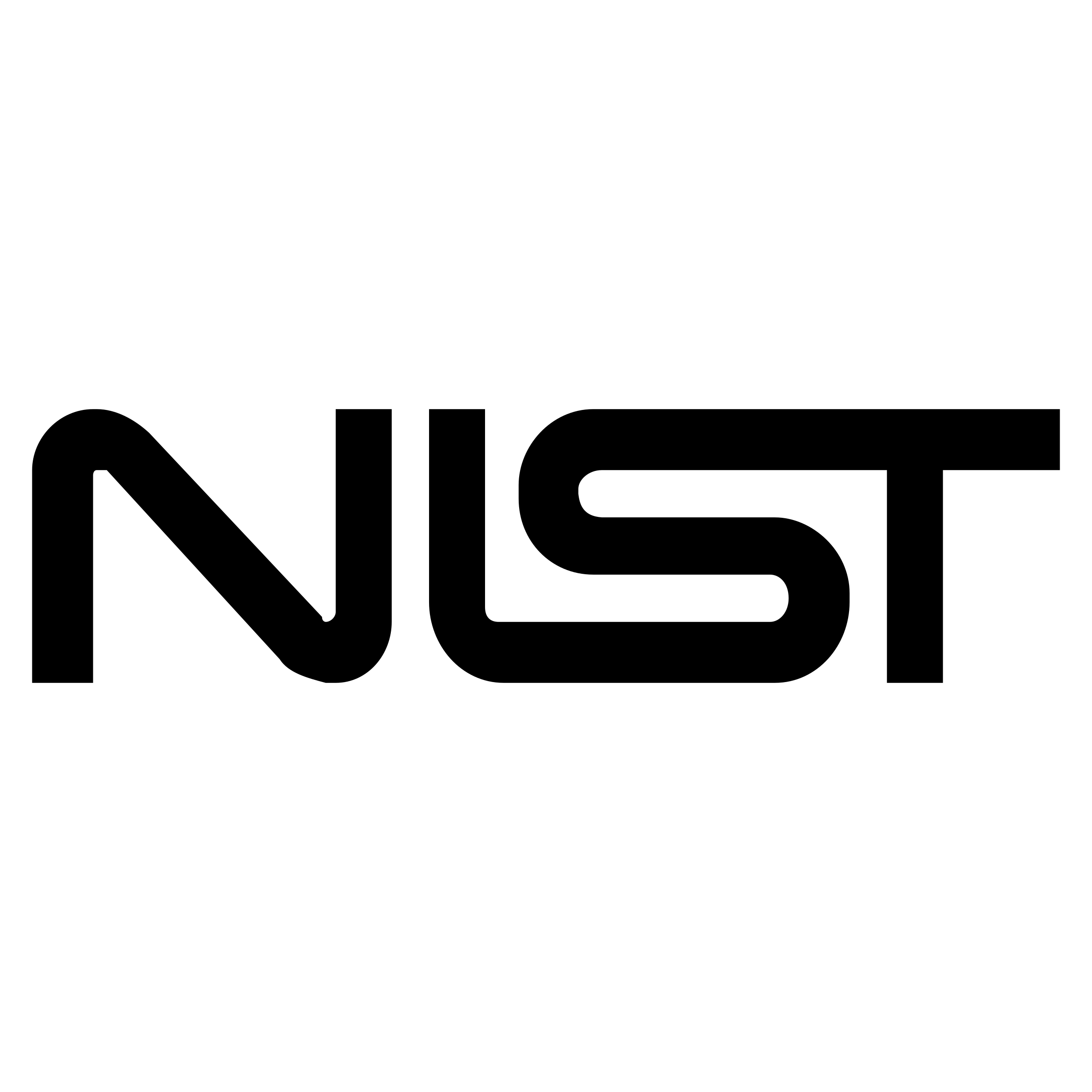 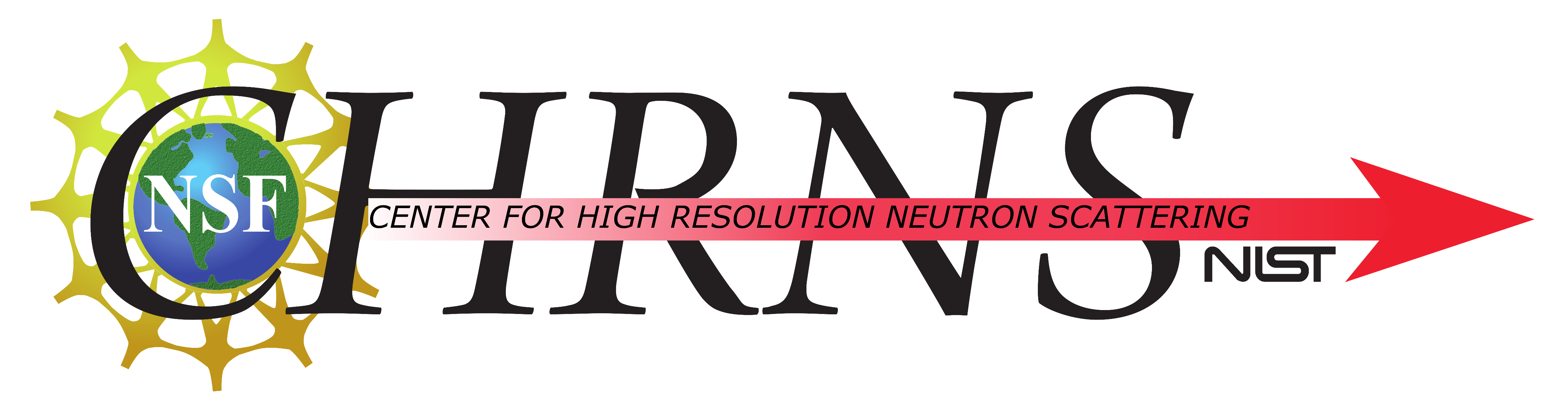 SANS – Small Angle Neutron Scattering
Probes structure of materials at many length scales (nanometer to micrometer) at once
Complementary to Small Angle X-Ray Scattering
Hydrogen-Deuterium contrast matching
Why SANS?
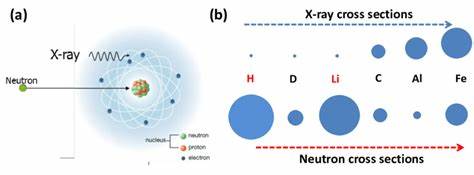 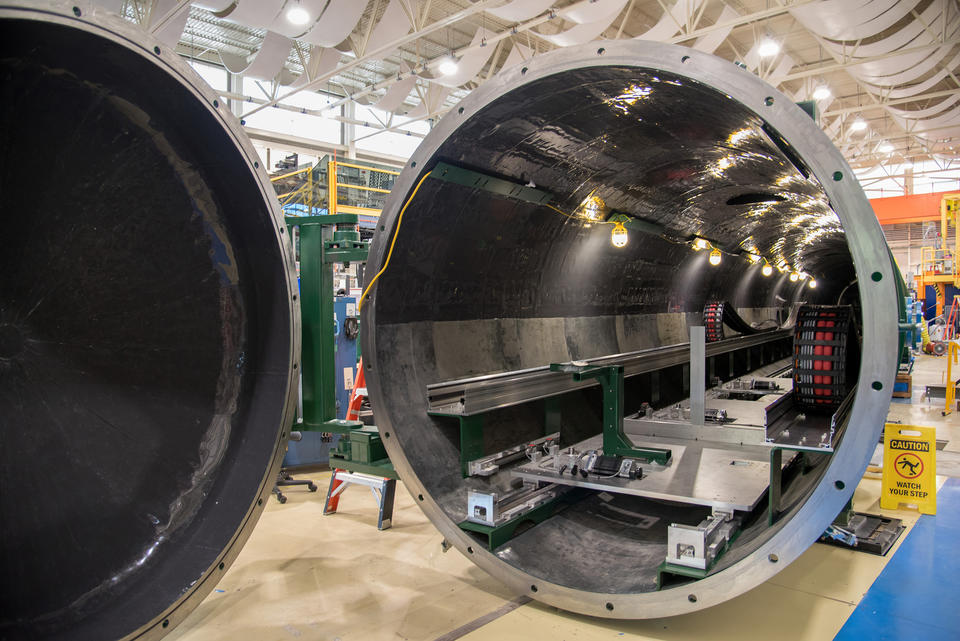 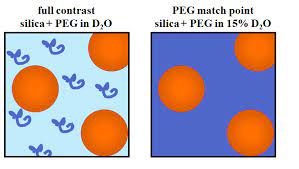 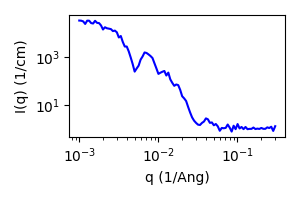 1
Measuring Kinetics with SANS
1
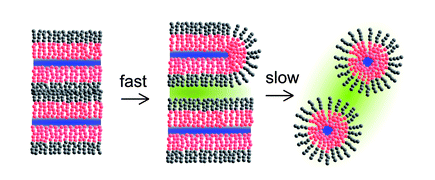 Lamellar phase evolution into a microemulsion
https://doi.org/10.1039/B819196D
Microgel Formation during Polymerization
https://doi.org/10.1021/acsomega.8b03461
Protein Substrate Processing
https://doi.org/10.1038/srep40948 
Lipid Exchange Dynamics
https://doi.org/10.1016/j.bpj.2019.01.021
2
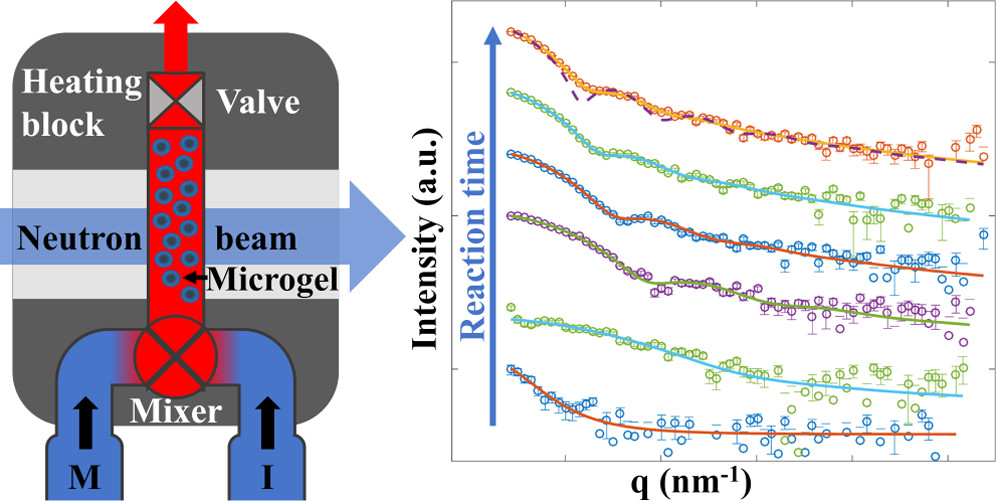 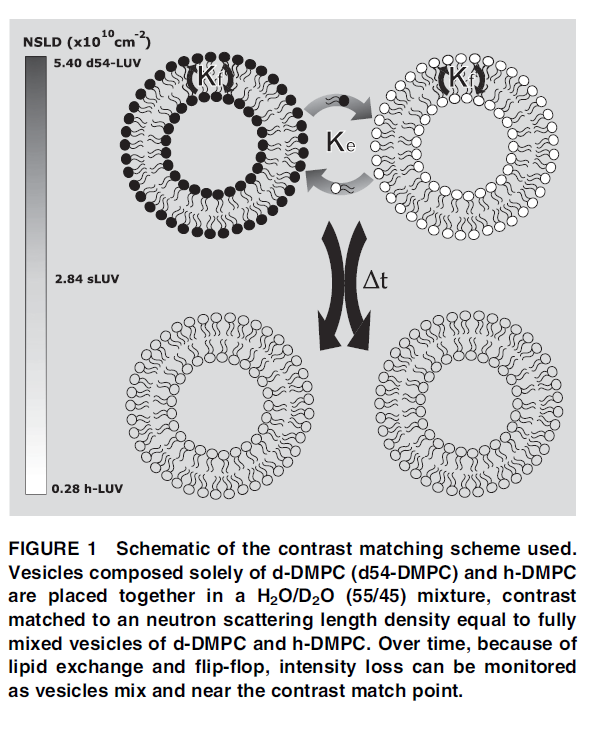 4
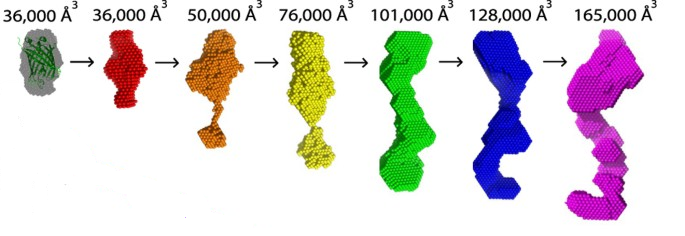 3
2
Stopped-flow is a technique which rapidly mixes two components
Can observe faster processes than manual mixing
Post-mixing, the flow of both components is stopped to observe changes in the mixture
Our setup also includes solvent-filled syringes for automatic rinsing
Why      Stopped-Flow?
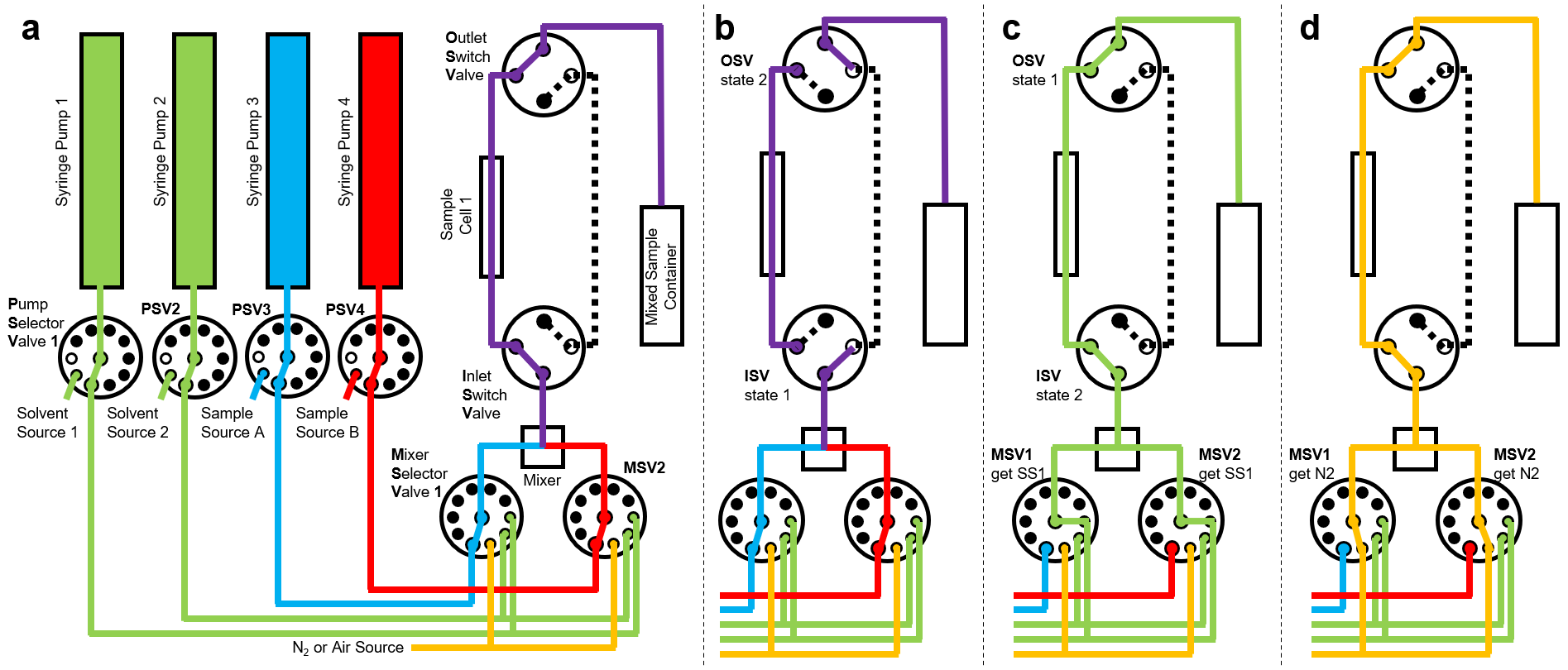 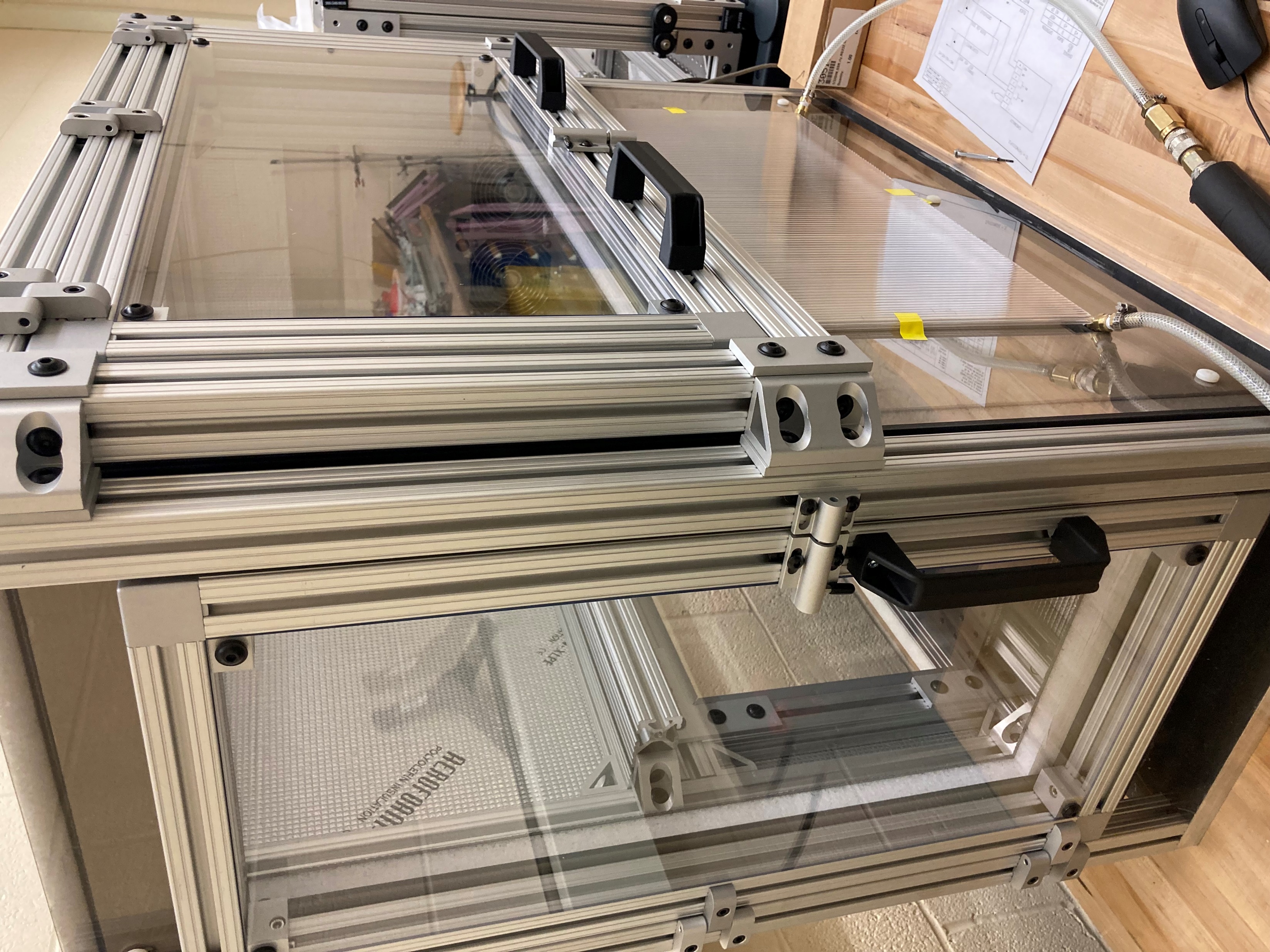 3
Example Use Cases
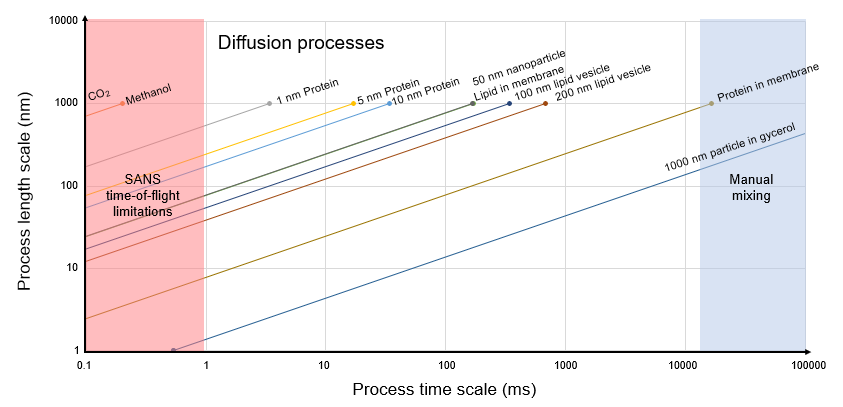 4
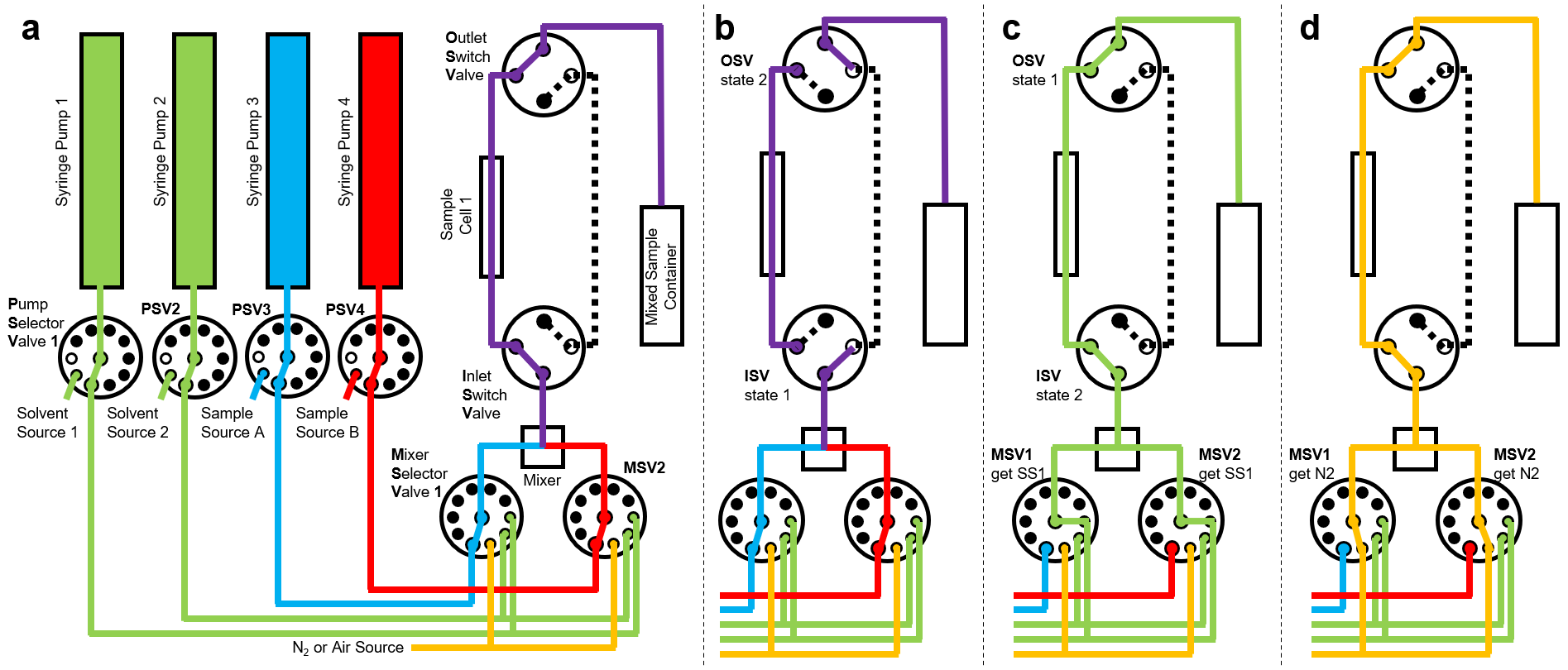 Experimental Setup: Basics
Temperature-controlled box
2-4 Syringe Pumps
High-speed mixer 
Selector valves for fluid path control
1-2 sample cells
UV-Vis spectrometer
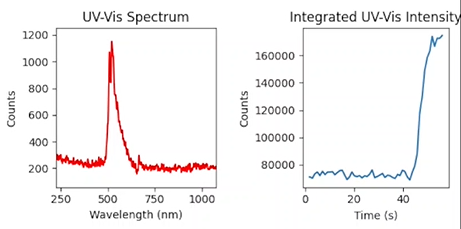 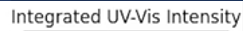 5
Experimental Setup: Control Code
6
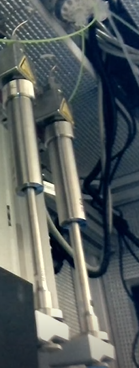 Experimental Setup: Interface
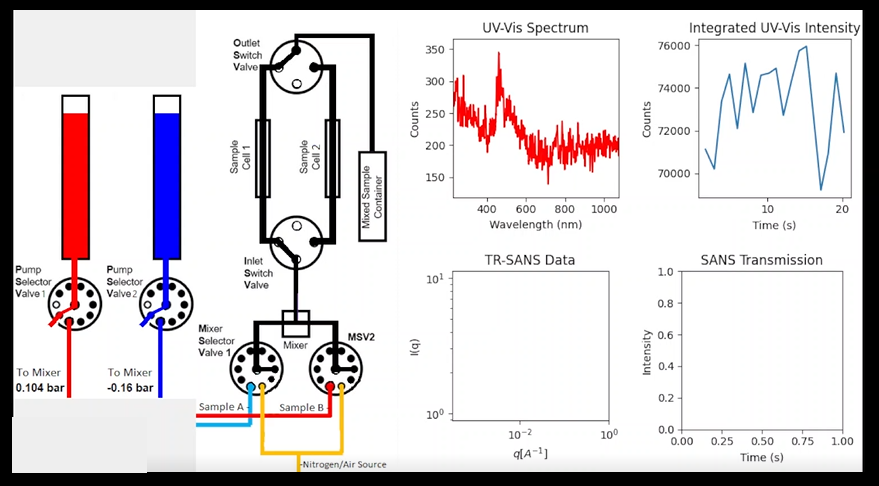 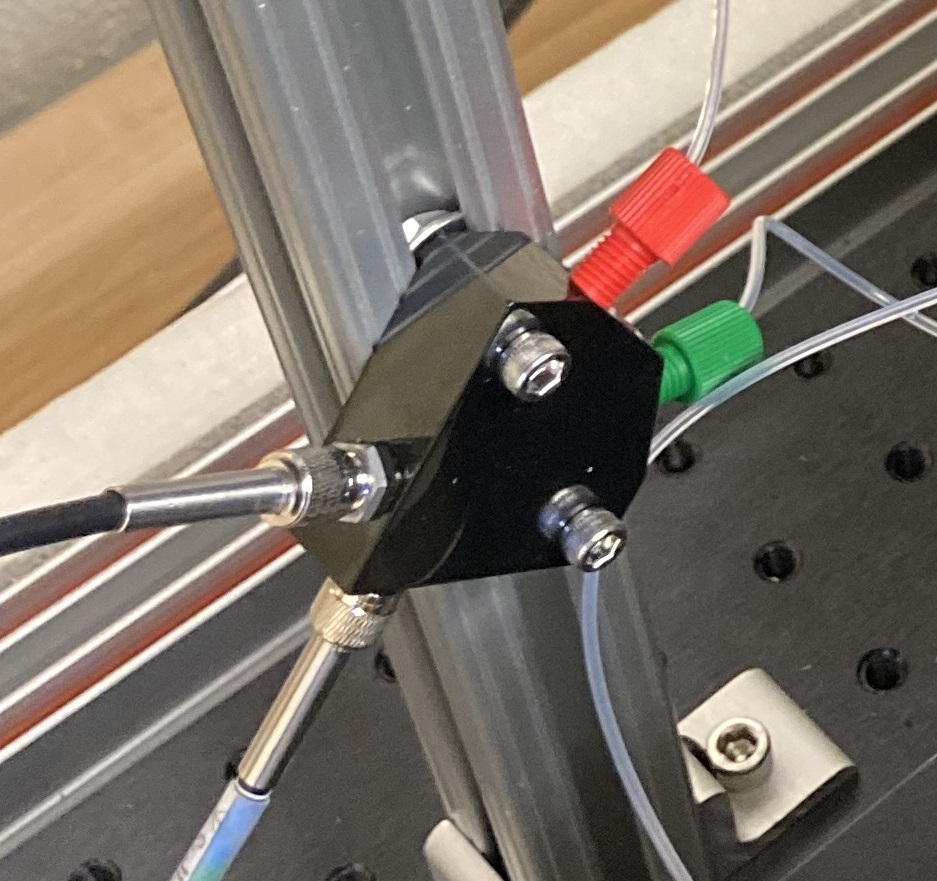 Cell
Pumps
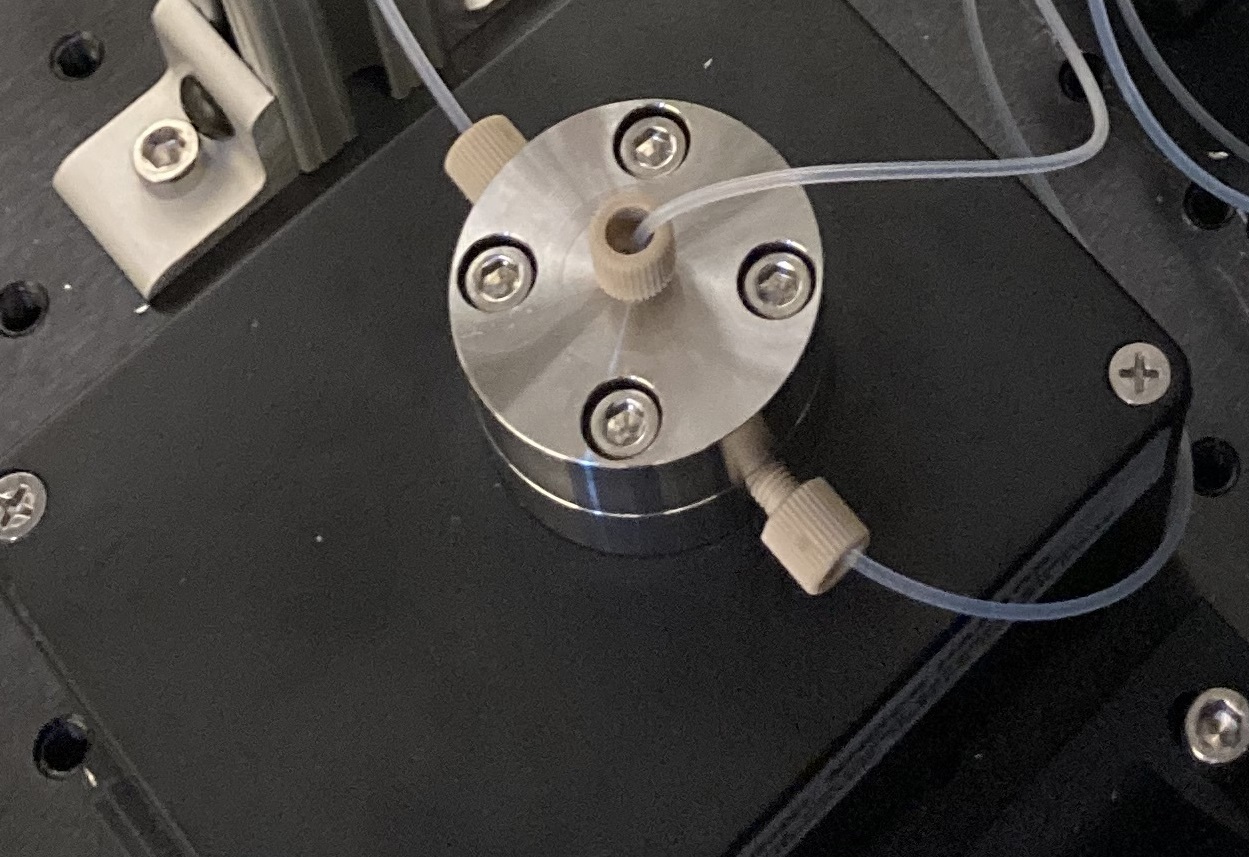 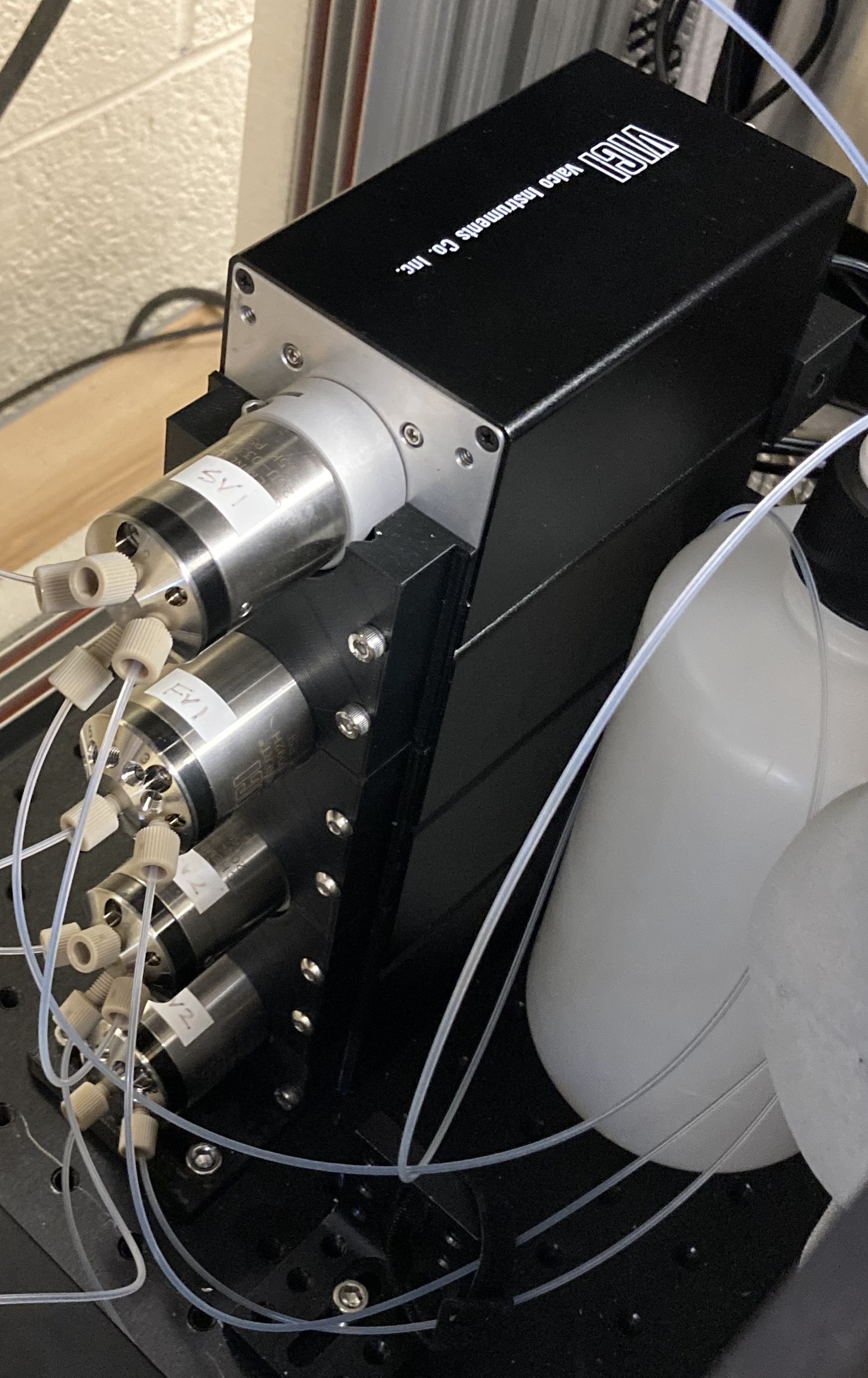 Valves
Mixer
7
Used lipid bilayer “flip-flop” experiment as a model
Original paper fitted total number of scattering counts rather than full q/I(q) spectra
Developed code based on bumps/sasmodels (common packages) to fit full 1D spectrum at each timestamp
Fed fitted kinetic parameters forward into initial conditions for next time interval
Simulation of Kinetic SANS Data
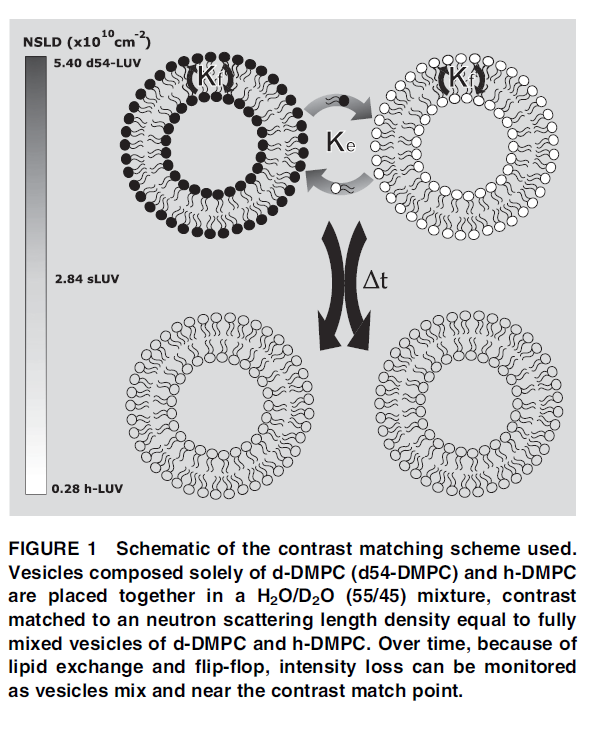 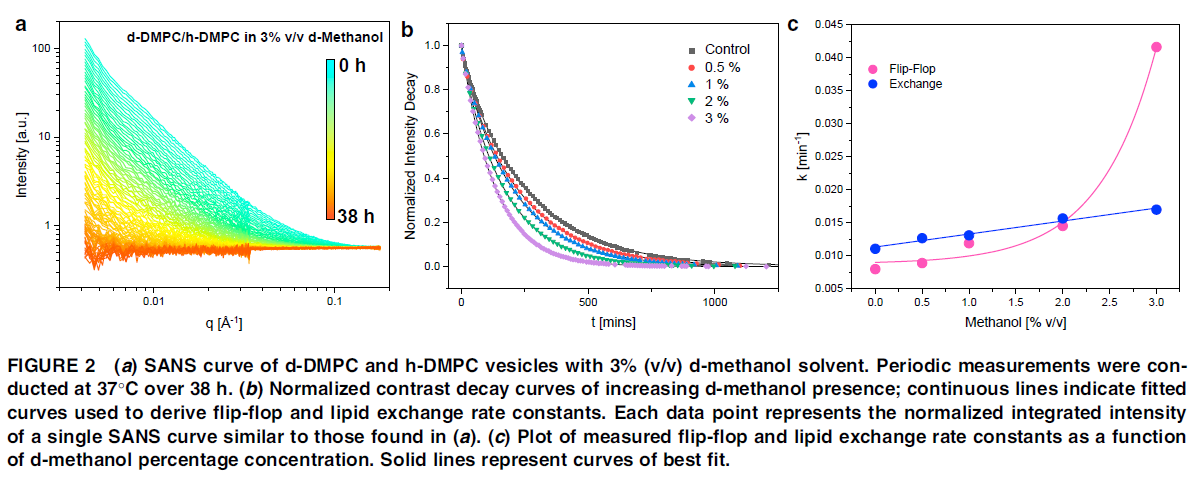 8
Simulation Results
t=0s
50s
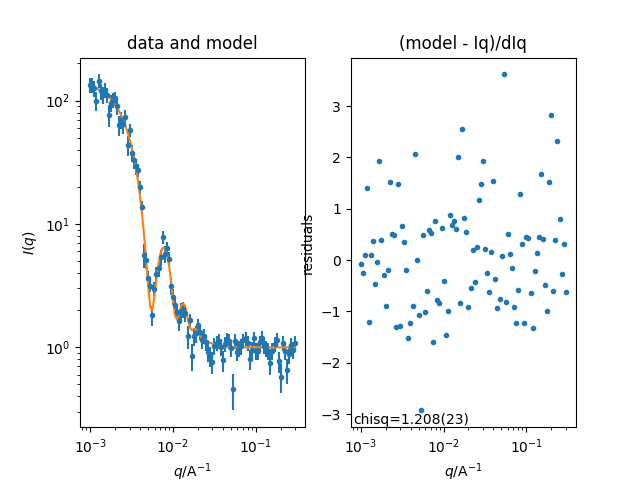 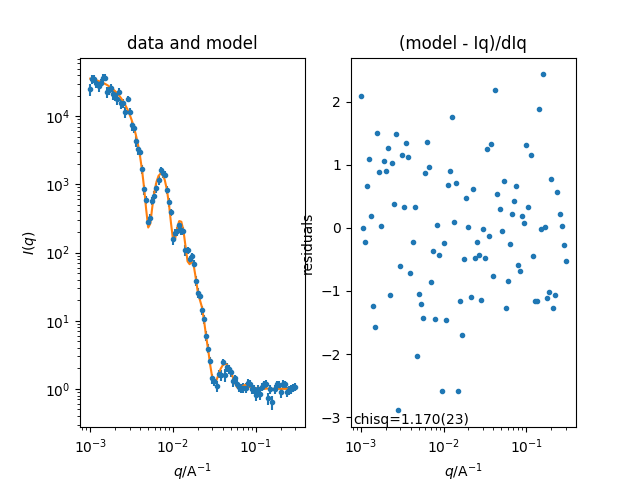 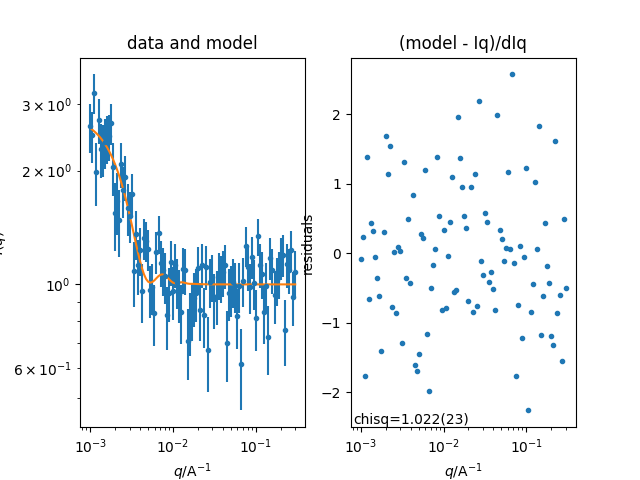 100s
Notes:
Fitter uncertainty <.01, so error bars not shown
This procedure should be generally applicable
9
Video Demo
10
Summary
SANS is a useful technique for measuring nano- to microscale structural properties
Kinetic SANS experiments have many potential applications
Stopped-flow: valuable for experiments @100ms-10s time scale 
This Summer:
Added Python control for UV-Vis Spectrometer
Collected control code into a single script
Added an intuitive interface
Increases accessibility for remote users
Explored analysis of kinetic SANS data, using the whole 1D spectrum
11
Next Steps/Ideas
NICE Integration
Temperature control from Python
This summer, acquired documentation for our temperature controller
Integration of event stream from VSANS for live SANS data plotting
Only possible once event stream goes live (currently planned for late 2022)
Using stronger UV light sources (UV lamps, lasers, etc.)
Expanding possibilities for data analysis
12
Acknowledgements
Ryan Murphy
Julie Borchers
Joe Dura
Susana Teixeira
SURF interns (particularly those in the NCNR)
CHRNS
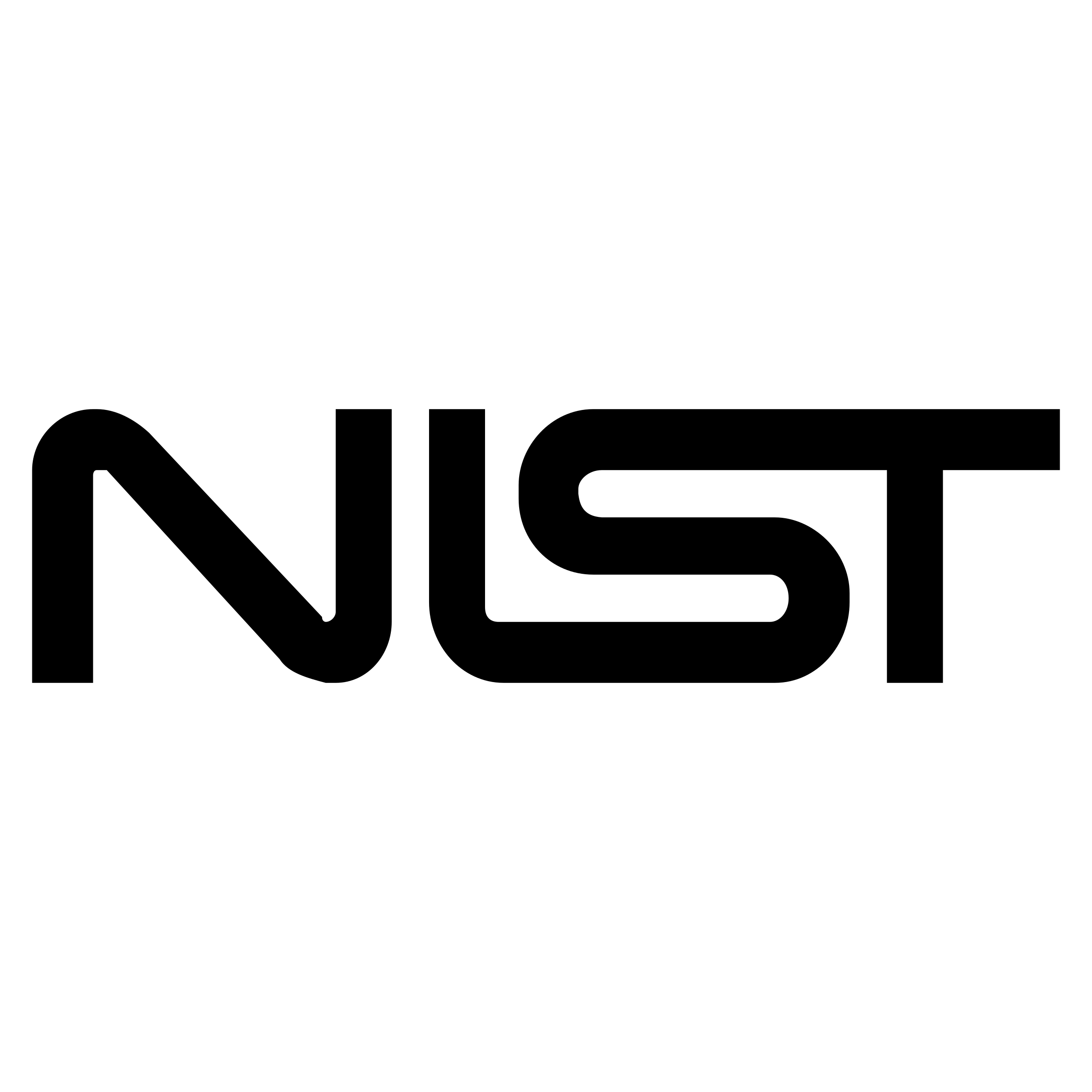 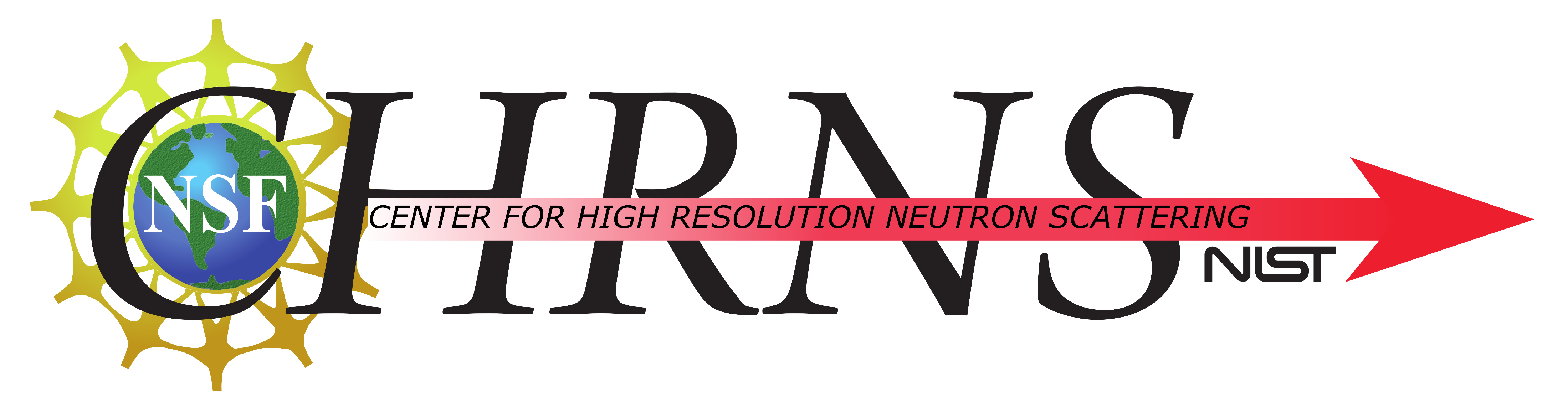 13